The subjunctive form.
The what?
The subjunctive form sounds scarier than it actually is. 
The subjunctive form is mostly used in formal language
(if you were the queen for example).
It can be used to give advice of talk about unreal situations.
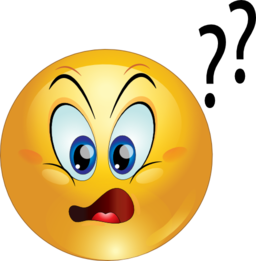 Unreal situations
Advice
Advise 
Ask
Command
Demand
Insist
Propose
Recommend 
Request
Desire
Wish
Hope
Dream
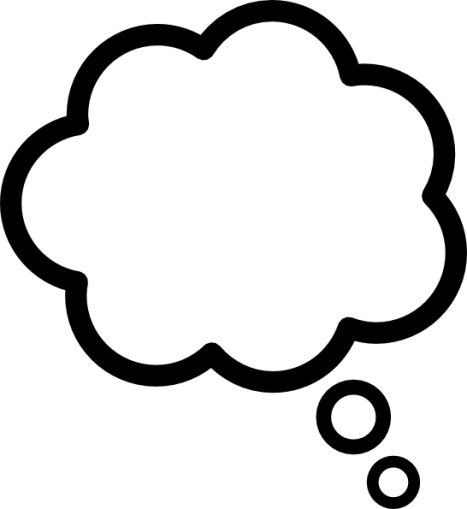 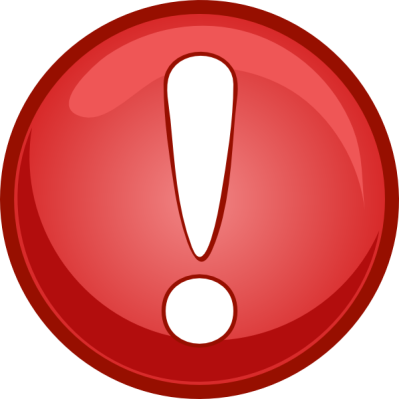 To advise
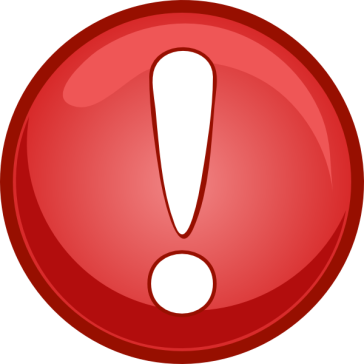 Advise 
Ask
Command
Demand
Insist
Propose
Recommend 
Request
Unreal situations
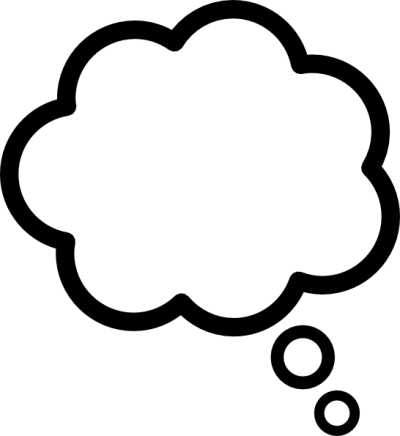 Desire
Wish
Hope
Dream
Which is written in the subjunctive?
If I were chosen, I would do my best.

Or

If you choose me, I would do my best.
Which is written in the subjunctive?
We ask that the match be postponed due to the rain.

Or

We have asked for the match to be postponed due to the rain.
Which is written in the subjunctive?
Honesty is part of our school rules.

Or

Our school rules require that all children be honest.
Which is written in the subjunctive?
It is essential that the game begin at once.

Or

The game needs to start now.
Which is written in the subjunctive?
Please can Matthew come home at lunchtime?

Or

I request that Matthew be allowed to come home.
Why do I need to know this? Do people even use it?
Beyonce VS Bieber
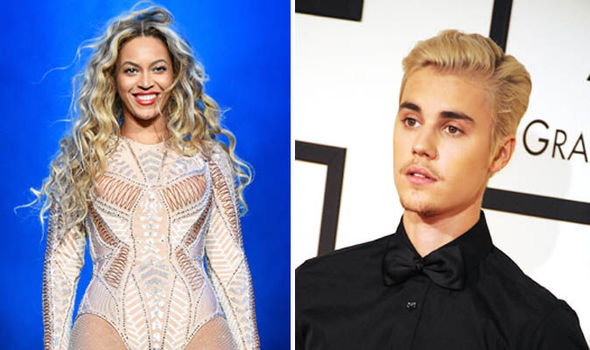 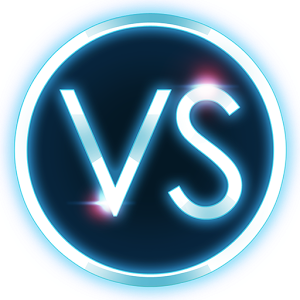 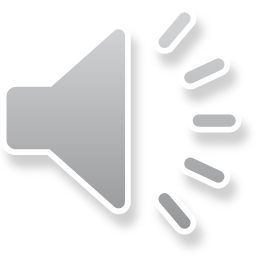 Justin Bieber is using the subjunctive incorrectly!!
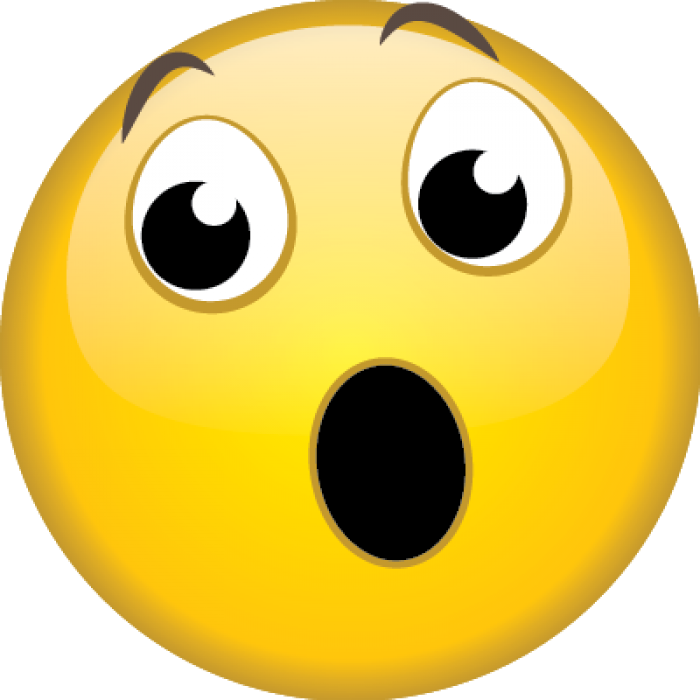 Task: Write a letter to inform Mr Bieber of this, and what he needs to do to correct it!
Challenge: Write in the subjunctive in your letter. 
(There’s a prize in it for you!)